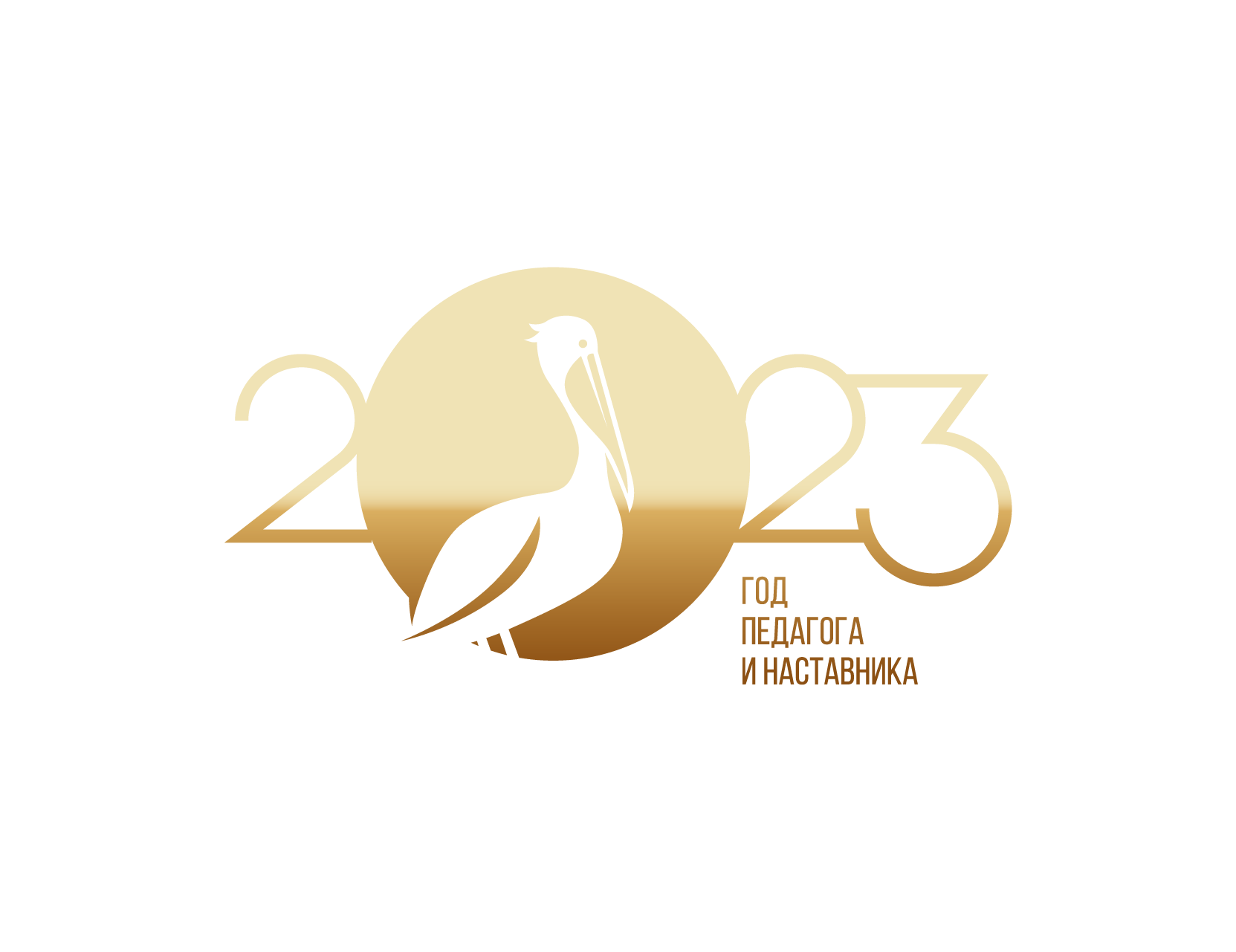 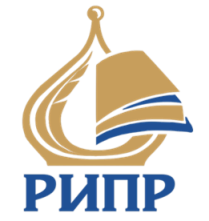 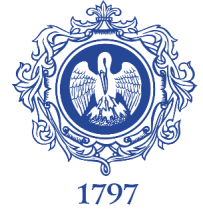 ВЗАИМОДЕЙСТВИЕ СУБЪЕКТОВ
ЕДИНОЙ ФЕДЕРАЛЬНОЙ СИСТЕМЫ
НАУЧНО-МЕТОДИЧЕСКОГО СОПРОВОЖДЕНИЯ
ПЕДАГОГИЧЕСКИХ РАБОТНИКОВ И УПРАВЛЕНЧЕСКИХ КАДРОВ
ФЕДЕРАЛЬНОГО И РЕГИОНАЛЬНОГО УРОВНЕЙ
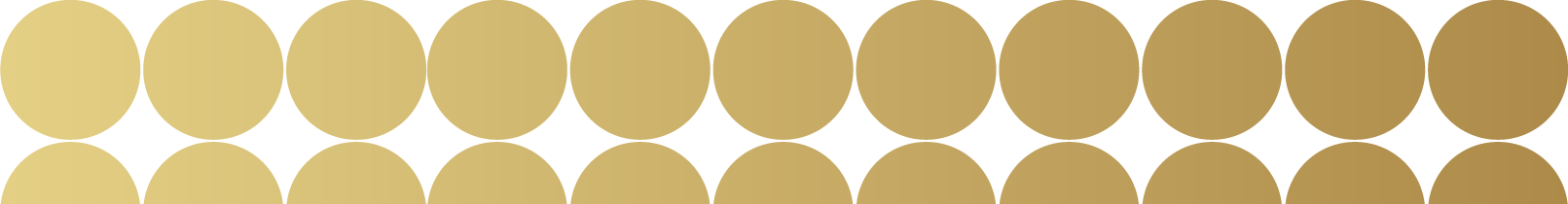 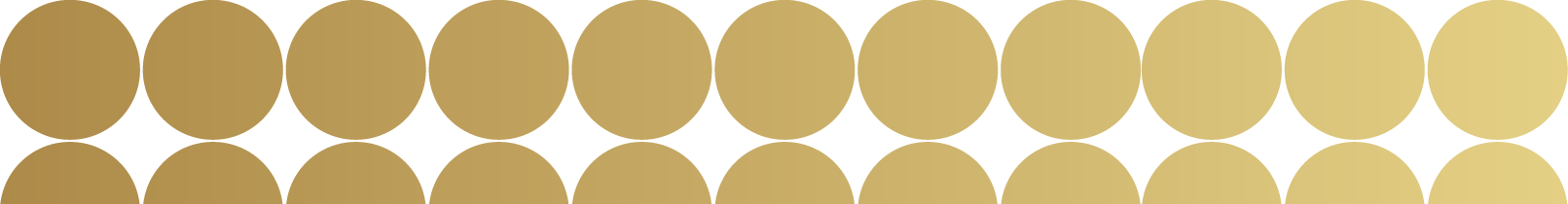 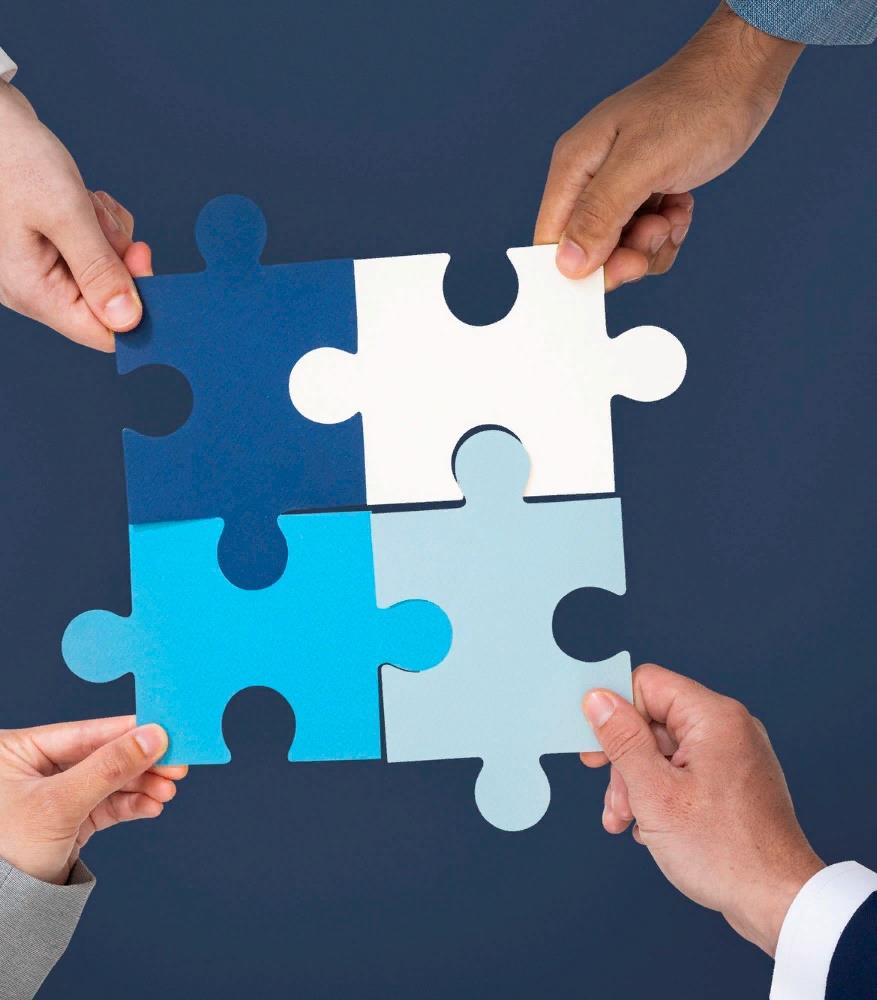 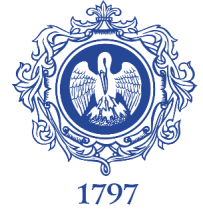 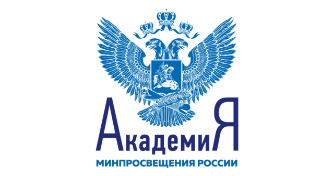 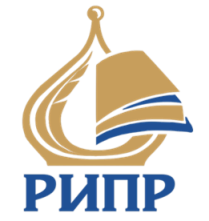 3К:
 Компетентность. Карьера. Качество.
Новгородская область
Развитие ЕФС НМС педагогических работников и управленческих кадров: вклад регионов
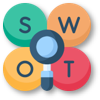 Анализ региональных отраслевых дефицитов
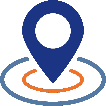 Цель проекта и задачи проекта
[Speaker Notes: Можно разнести на разные слайды…]
Ресурсы проекта
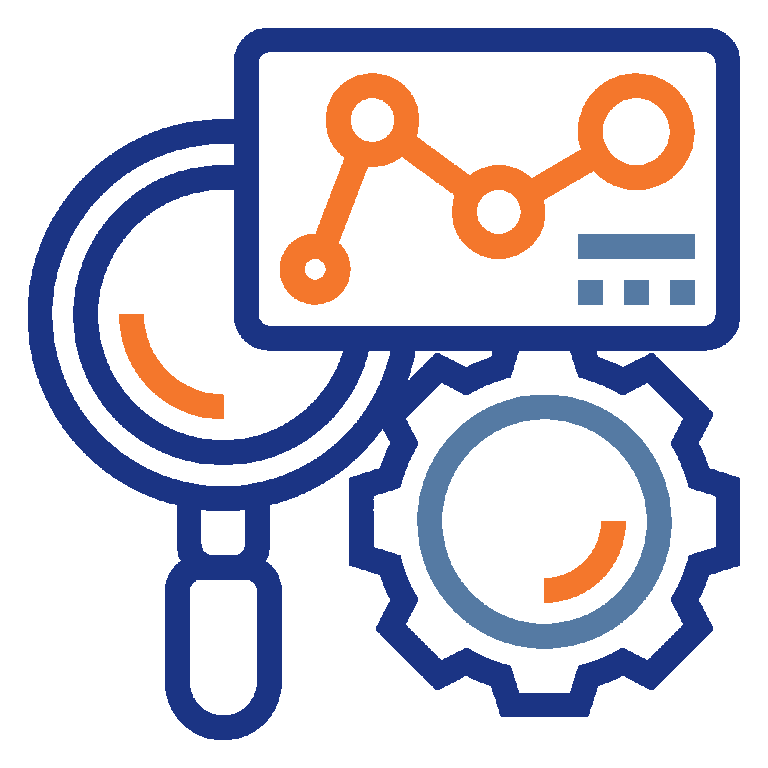 [Speaker Notes: Можно разнести на разные слайды…]
Планируемые результаты и риски реализации проекта
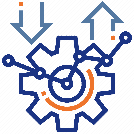 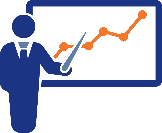 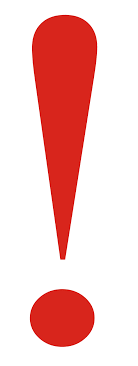 Планируемый итоговый документ, утвержденный на уровне министерства:
«Положение о кадровом резерве Новгородской области»
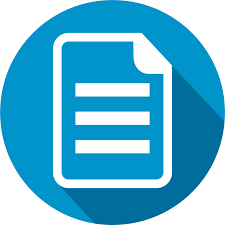 Развитие ЕФС НМС педагогических работников и управленческих кадров: вклад регионов
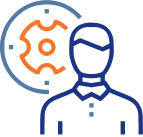 Системные эффекты реализации проекта
Развитие ЕФС НМС педагогических работников и управленческих кадров: вклад регионов
Критерии и целевые показатели достижения планируемых 
результатов и системных эффектов
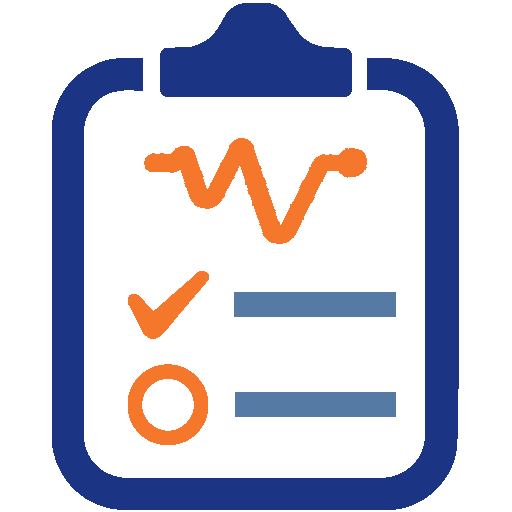 в: клад регионов
Критерии и целевые показатели достижения планируемых 
результатов и системных эффектов
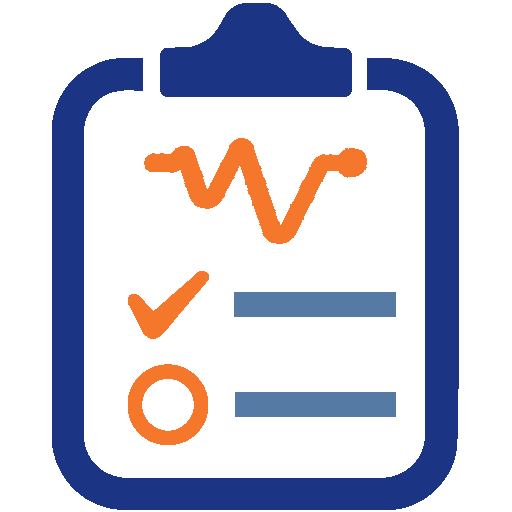 Критерии и целевые показатели достижения планируемых 
результатов и системных эффектов
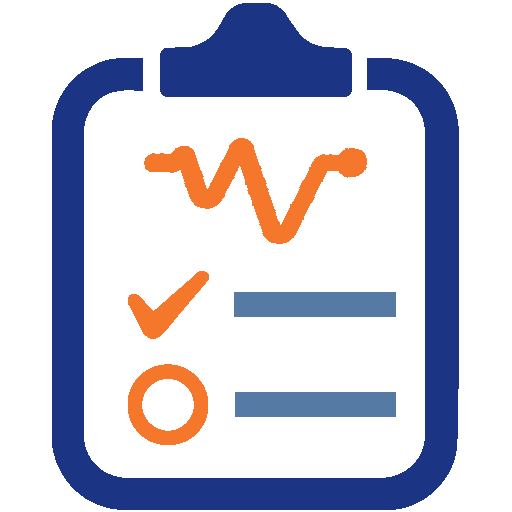 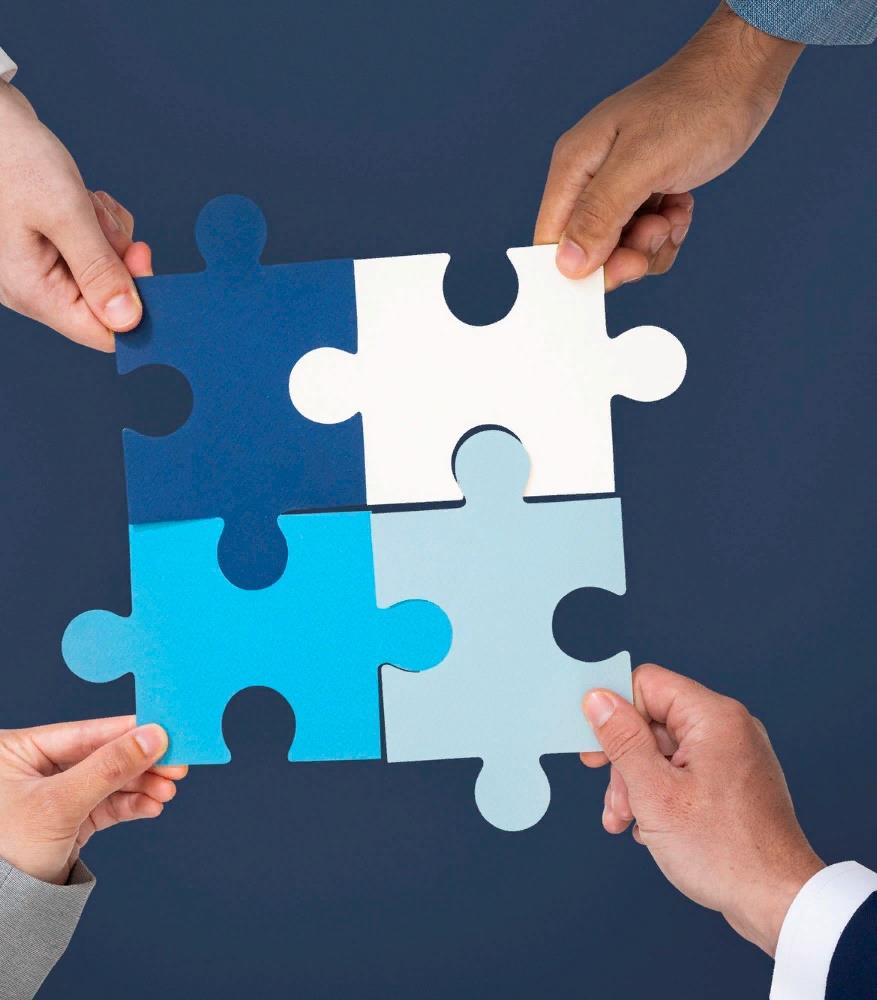 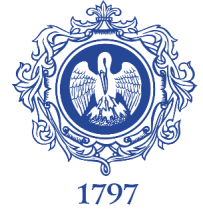 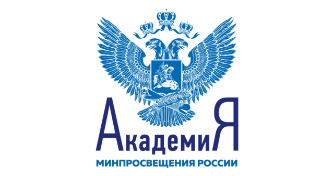 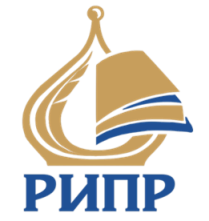 Повышение мотивации к профессиональному и карьерному росту педагогических работников и управленческих кадров Новгородской области через персонифицированное и персонализированное сопровождение в рамках региональной системы научно-методического сопровождения
[Speaker Notes: Что оценивается?-  Соответствие региональным отраслевым дефицитам
Количественное / качественное выражение
Потенциал завершения реализации всего проекта (проектной линии)  к 1 ноября 2023 года
Технологичность (потенциал масштабирования на другие регионы) – проговорить в заключении]